Jong Zuid-Holland wil een huis!
G1000 Zuid-Holland, thema: Wonen
Groep 9: Starters en jeugd
Doelgroep
Studenten, Starters en Jonge gezinnen zoeken allemaal een passend huis...
Passend huis
Elke doelgroep heeft zo zijn eigen wensen zoals betaalbaarheid, een ruimer huis, een goede locatie, een nette omgeving. 


Maar er is niet genoeg plek in deze huizen voor onze studenten, starters en jonge gezinnen.

Dus wonen ze thuis, bij vrienden of te klein.
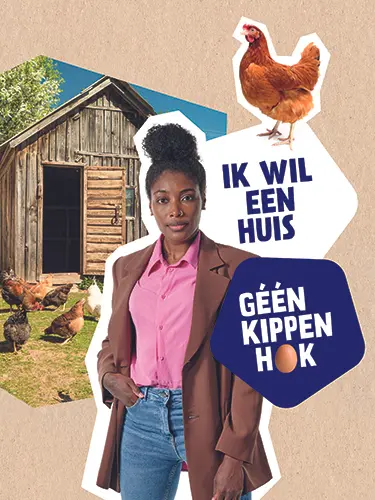 https://www.eigenhuis.nl/wat-doet-vereniging-eigen-huis/starters-op-de-woningmarkt
Maar is Zuid-Holland echt te klein voor al deze jonge mensen?

Is er echt geen passend thuis voor hun?
Wij geloven dat niet en wij hopen, jullie ook niet!

Wij hebben lang en hard nagedacht en hebben 5 beslispunten, en wij hopen dat de Provinciale Staten onze punten serieus nemen en Jong Zuid-Holland aan een huis helpen.
Beslispunt 1
De Provinciale Staten kan aansturen om woonruimte te creëren voor studenten.

- In de stad waar de studenten de opleiding volgen
Beslispunt 2
De Provinciale Staten kan geld beschikbaar stellen om startersleningen te financieren. 

- Jongeren tussen de 18 en 35 die een eerste huis willen kopen
Beslispunt 3
De Provinciale Staten kan zorgen voor een WIP (Woon Informatie Punt) voor match-making. 

- Studenten en starters matchen aan bewoners van een groot huis die gezelschap of wat hulp in het huis zoeken
Beslispunt 4
De Provinciale Staten kan geld beschikbaar stellen om woningen voor starters te bouwen. 

Zorgen dat een bepaald percentage van de gebouwde woningen los wordt verhuurd/verkocht aan starters 
(jongeren tussen de 18 en 35 die een eerste huis huren/kopen)
Beslispunt 5
De Provinciale Staten kan toezien op huisvesting voor maatschappelijk/social uitgedaagde jongeren. 

- Jongeren zonder dak of thuis of die social wat problemen hebben helpen aan een thuis
Voor extra toelichting over deze punten verwijzen wij u graag naar ons voorstel.
En vergeet niet:
Jong Zuid-Holland wil een huis!